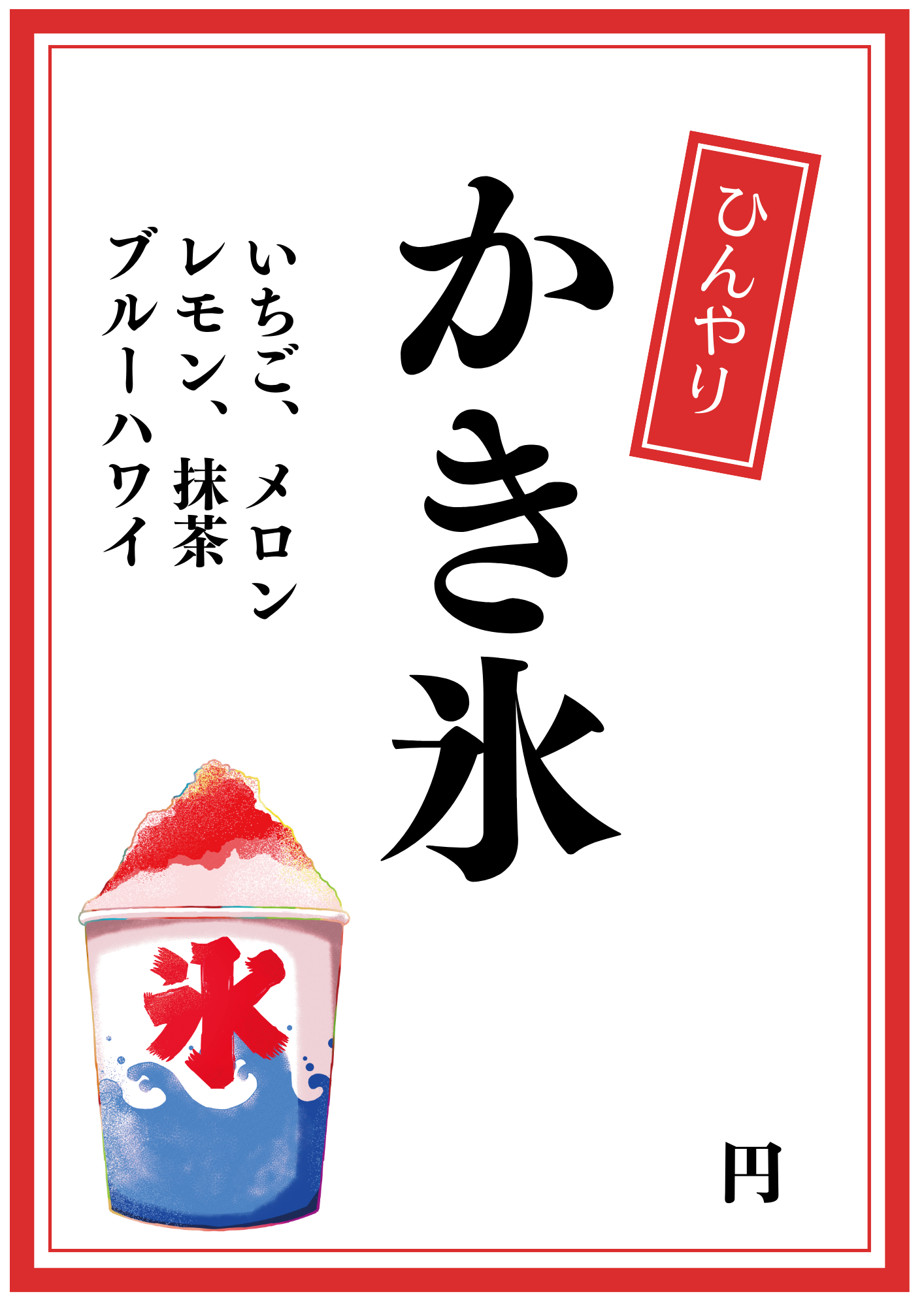 200